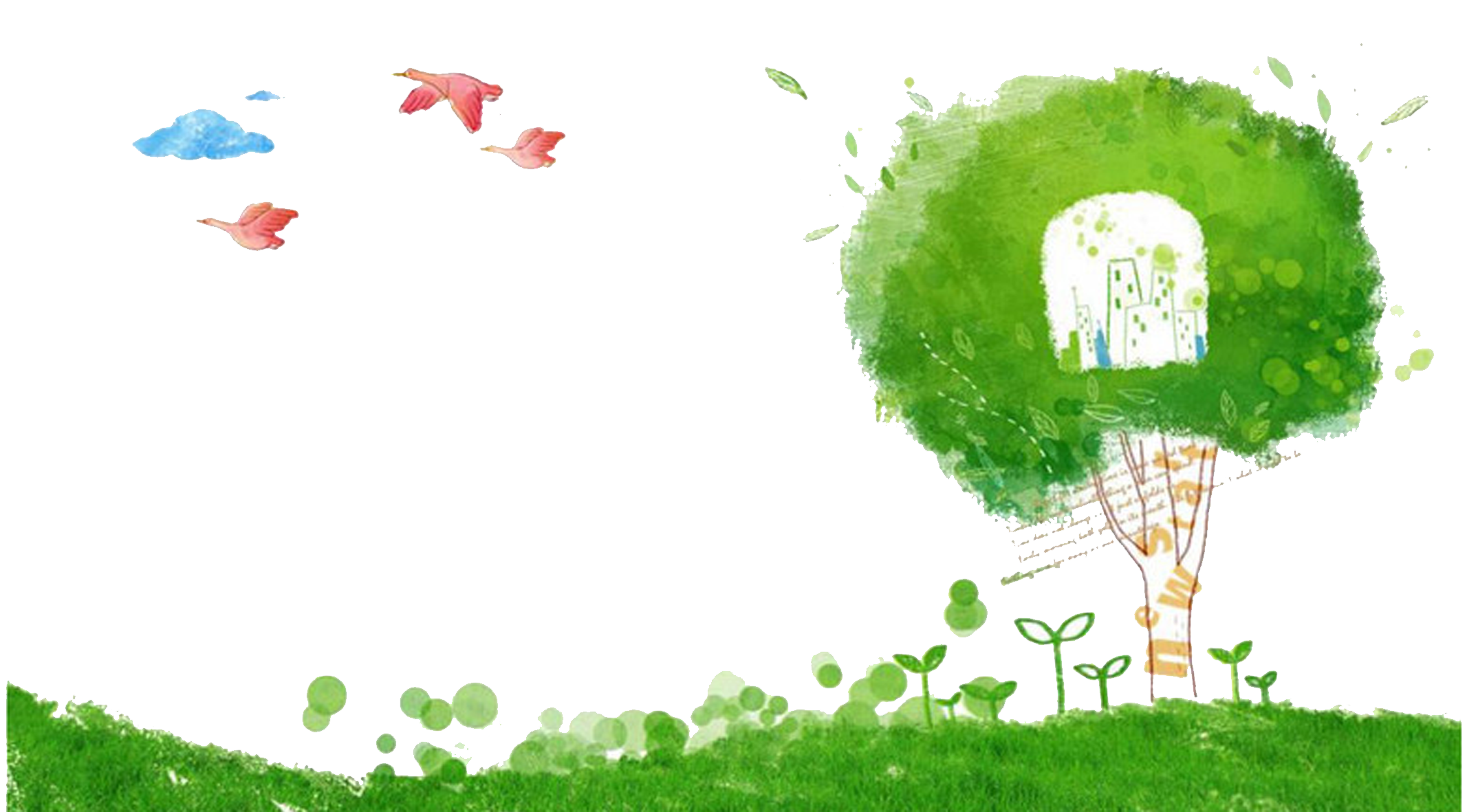 时政热点专题复习课
推进生态文明建设
助力中国式现代化
泸县立石中学            陈小刚
基础知识梳理
目录
时政热点链接
中考命题预设
课堂训练评讲
经济建设
第一单元《富强与创新》
政治建设
第二单元《民主与法治》
五位一体
总体布局
第5课《守望精神家园》
文化建设
社会建设
第7课《中华一家亲》
生态文明建设
第6课《建设美丽中国》
2050年把我国建设成富强民主文明和谐美丽的社会主义现代化强国
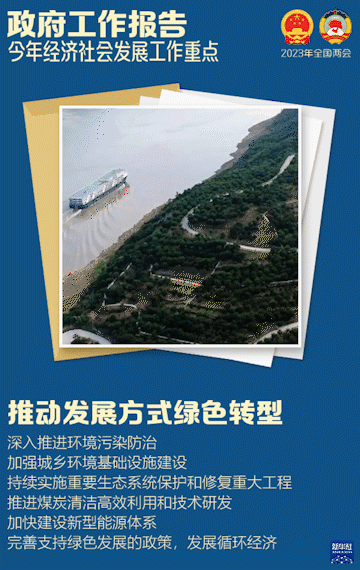 热点聚焦
党的二十大报告指出，中国共产党的中心任务是：团结带领全国各族人民全面建成社会主义现代化强国、实现第二个百年奋斗目标，以中国式现代化全面推进中华民族伟大复兴。
知识建构
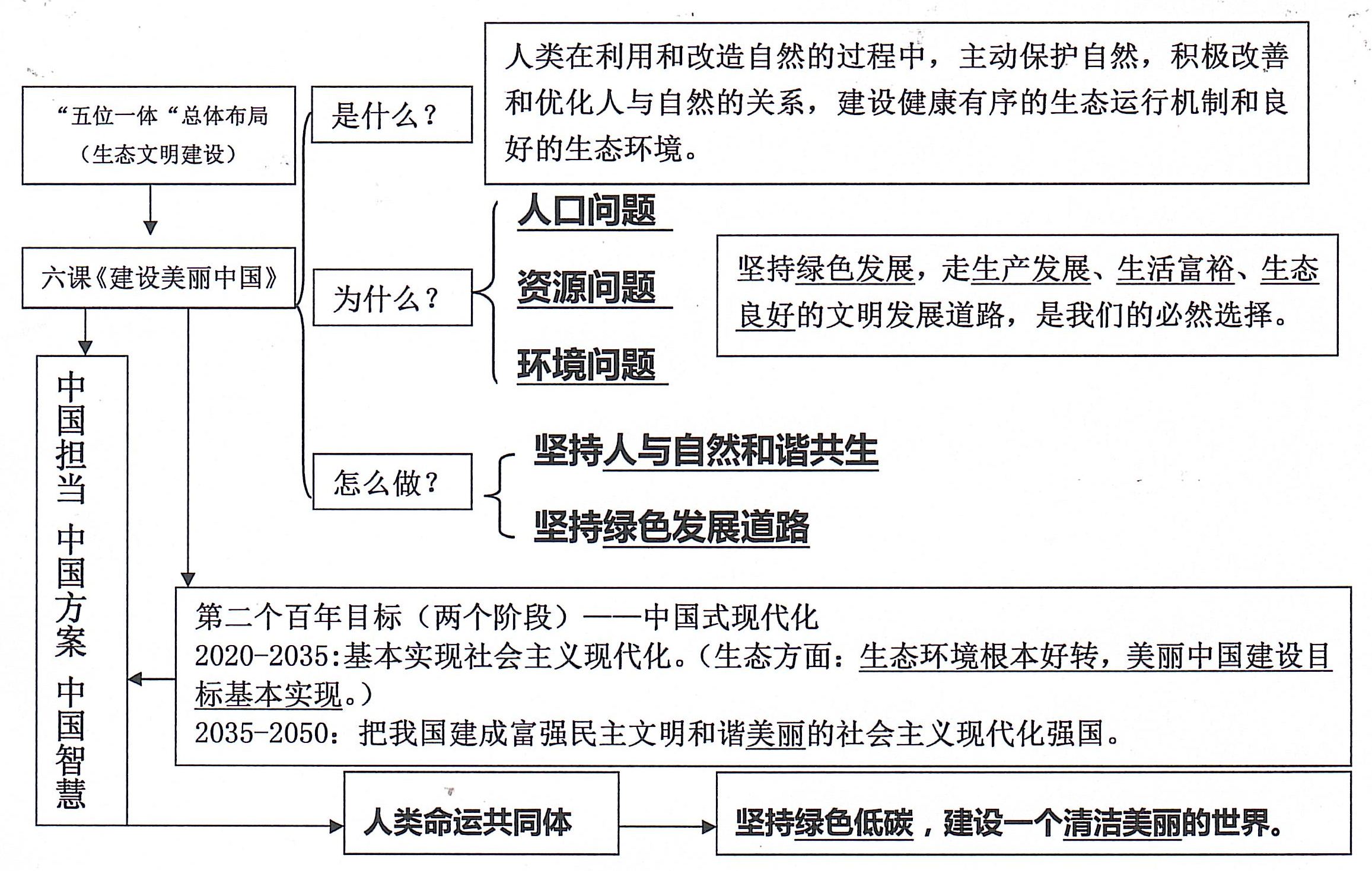 每课金句
1.绿水青山就是金山银山。 
2.生态兴则文明兴，生态衰则文明衰。 
3.自然资源是人类赖以生存的物质基础。 
4.当前我国生态环境总体有所改善，但生态环境形势仍不容乐观。 
5.追求人与自然和谐共生，是人类面对生态危机作出的智慧选择。 
6.我国是人口众多的国家，人口发展是关系中华民族发展的大事情。 
7.建设生态文明就是造福人类，良好生态环境是最惠普的民生福祉。
8.人类开发和利用自然，不能凌驾于自然之上，必须遵循自然规律。
每课金句
9.面对人口问题，我国坚持计划生育基本国策，积极调整人口政策。
10.坚持走绿色发展道路，要处理好经济发展与生态环境保护的关系。
11.建设生态文明，必须严守生态保护红线、环境质量底线、资源利用上线。
12.贯彻创新、协调、绿色、开放、共享的新发展理念，实现中华民族永续发展。
13.建设生态文明，促进人与自然和谐共生，要坚持节约资源和保护环境的基本国策。
14.走绿色、循环、低碳发展之路，要坚持节约优先、保护优先、自然恢复为主的方针。
15.坚持绿色发展，走生产发展、生活富裕、生态良好的文明发展道路，是我们的必然选择。
命题预设
材料一：党的二十大报告指出，“我们坚持绿水青山就是金山银山的理念，坚持山水林田湖草沙一体化保护和系统治理，生态文明制度体系更加健全，生态环境保护发生历史性、转折性、全局性变化。”
       材料二：习近平总书记强调,在全面建设社会主义现代化国家新征程上,全党全国要保持加强生态文明建设的战略定力,着力推动经济社会发展全面绿色转型,统筹污染治理、生态保护、应对气候变化,努力建设人与自然和谐共生的美丽中国,为共建清洁美丽世界作出更大贡献!希望全社会行动起来,做生态文明理念的积极传播者和模范践行者,身体力行、真抓实干,为子孙后代留下天蓝、地绿、水清的美丽家园。
（1）结合材料，运用所学知识，分析我国生态环境保护发生历史性、转折性、全局性变化的原因。
（1）结合材料，运用所学知识，分析我国生态环境保护发生历史性、转折性、全局性变化的原因。
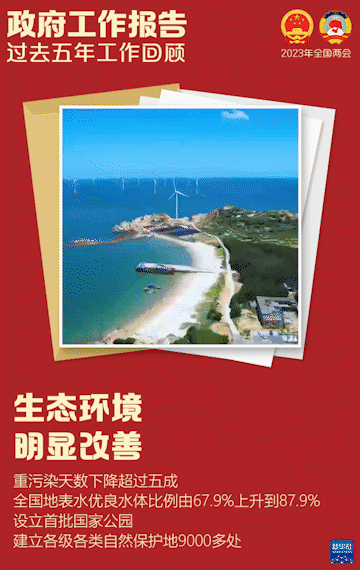 （2）建设天蓝、地绿、水清的美丽家园,国家应该怎样做?
（1）坚持党对生态文明建设的全面领导。
（2）党和政府贯彻创新、协调、绿色、开放、共享的新发展理念。
（3）我国坚持节约资源和保护环境的基本国策。
（4）我国坚持人与自然和谐共生。
（5）我国坚持走绿色发展道路。
（6）建设生态文明，严守生态保护红线、环境质量底线、资源利用上线。
时政热点
垃圾分类 
碳达峰 碳中和
长江十年禁渔令
黄河流域生态保护
通过《湿地保护法》
快递绿色包装标准化
世界新能源汽车大会
《新时代中国绿色发展》白皮书
世界最大人工林—塞平坝建场60周年
联合国生物多样性峰会和气候雄心峰会
2023年4月22日世界地球日——珍爱地球   人与自然和谐共生
评讲练习
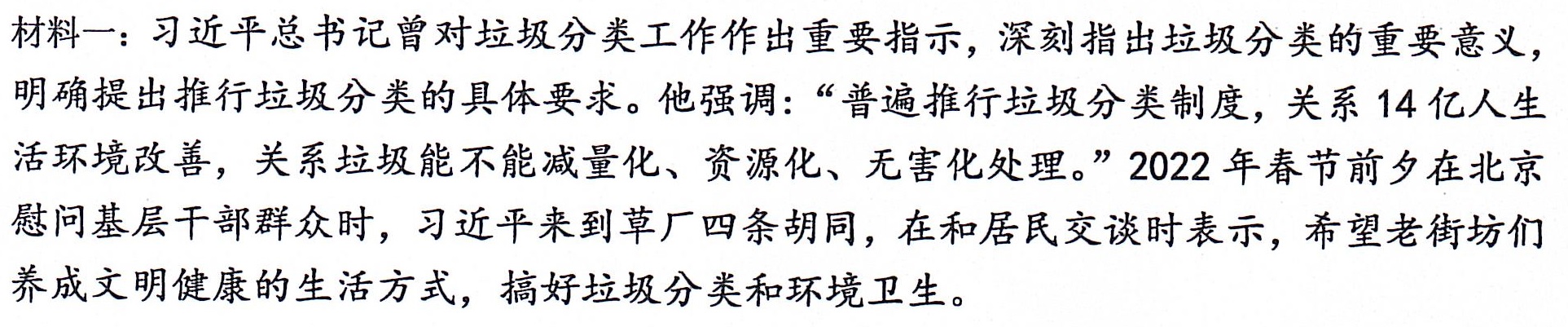 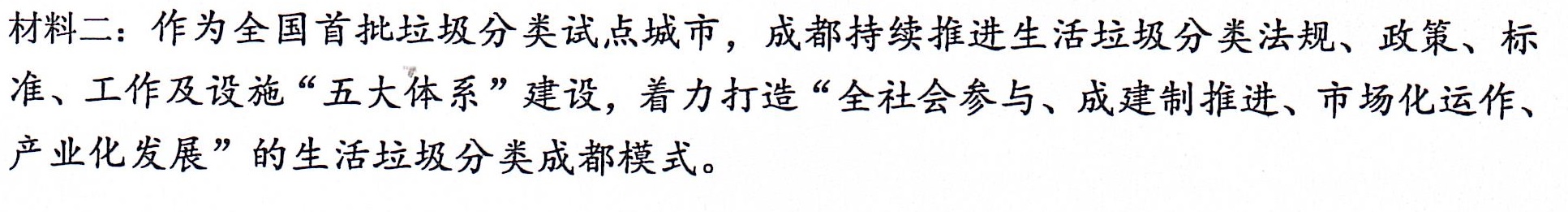 (1)结合两则材料，运用所学知识，谈谈推行垃圾分类的重要性。（6分）
（1）结合以上两则材料，运用所学知识，谈谈推行垃圾分类的重要性。（6分）
1.有利于实现人与自然和谐共生。
2.有利于实现可持续发展，建设生态文明。
3.有利于贯彻落实节约资源和保护环境的基本国策。
4.有利于形成绿色发展方式和生活方式，走绿色发展道路。
5.有利于构建资源节约型、环境友好型社会，推动建设美丽中国。
评讲练习
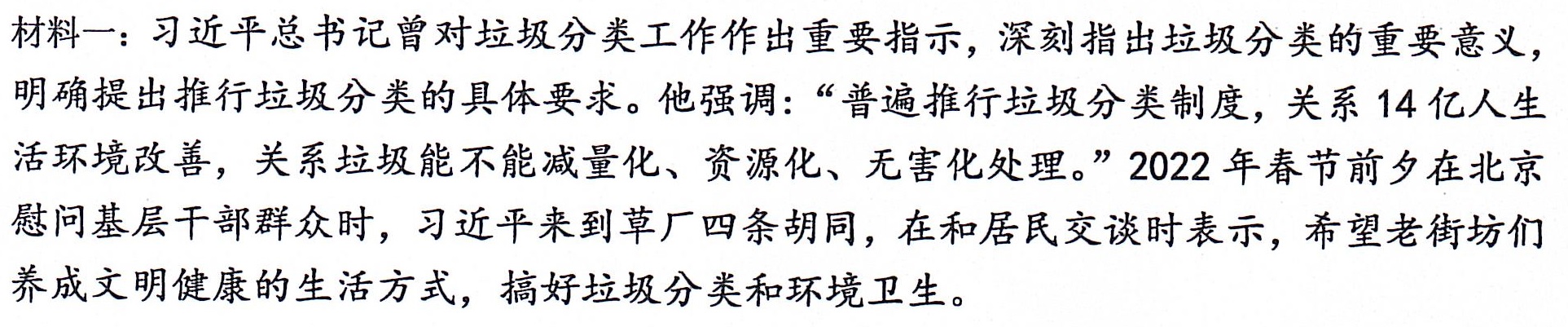 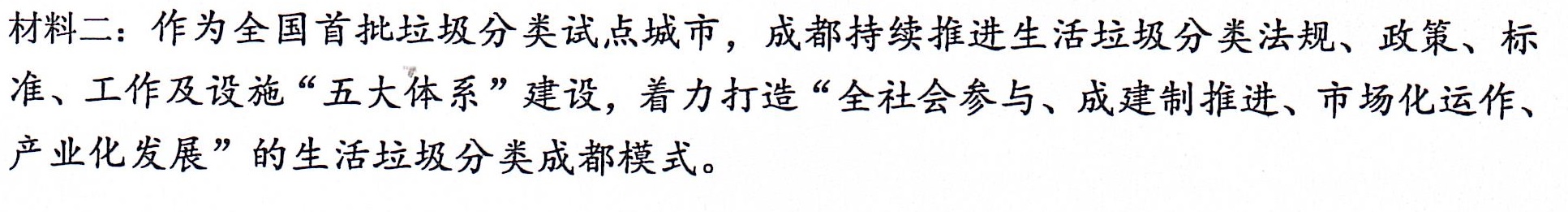 (1)结合两则材料，运用所学知识，谈谈推行垃圾分类的重要性。（6分）
答案1：普遍推行垃圾分类制度，关系14亿多人生活环境改善，关系垃圾能不能减量化、资源化、无害化处理。（ 1分 ）
答案2：推行垃圾分类有重要的作用，它可以改善人们的生活环境；有利于垃圾减量化、资源化、无害化处理。（ 2分 ）
答案3：
1.推行垃圾分类有可以改善人们的生活环境；
2.推行垃圾分类有利于减少资源消耗和废物产生，实现减量化；
3.推行垃圾分类有利于垃圾的循环利用，实现资源化；
4.推行垃圾分类有利于垃圾无害化处理，减少对环境污染。( 3分 ）
结合以上两则材料，运用所学知识，谈谈推行垃圾分类的重要性。（6分）
1.可以改善人们的生活环境，实现人与自然和谐共生。
2.有利于减少资源消耗和废物产生，建设资源节约型、环境友好型社会。
3.有利于垃圾的循环利用，贯彻绿色发展理念，走绿色发展道路。
4.有利于减少环境污染，贯彻节约资源和保护环境的基本国策。

评分标准：任意一点2分，材料归纳和教材观点各占一半分值。
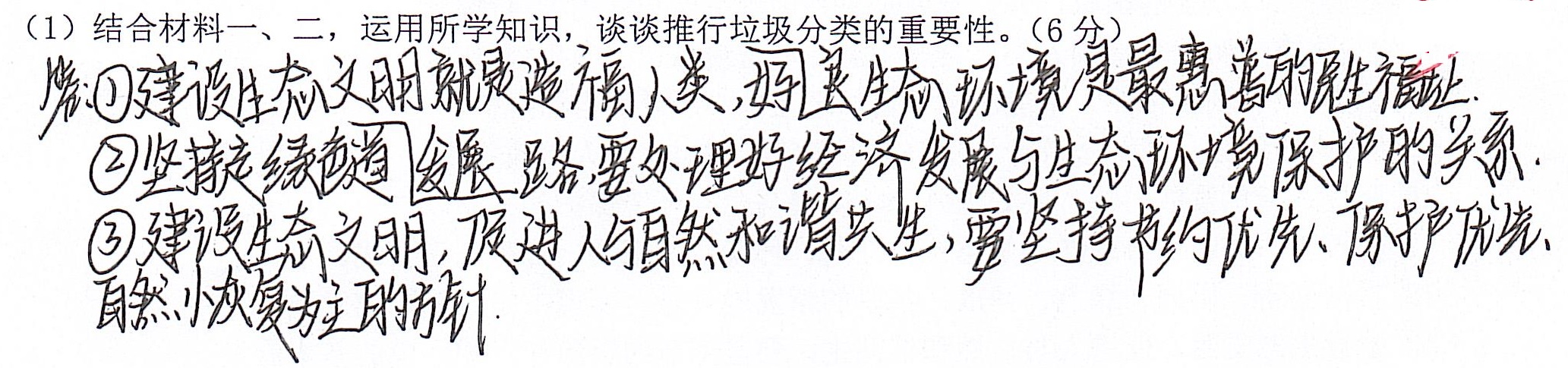 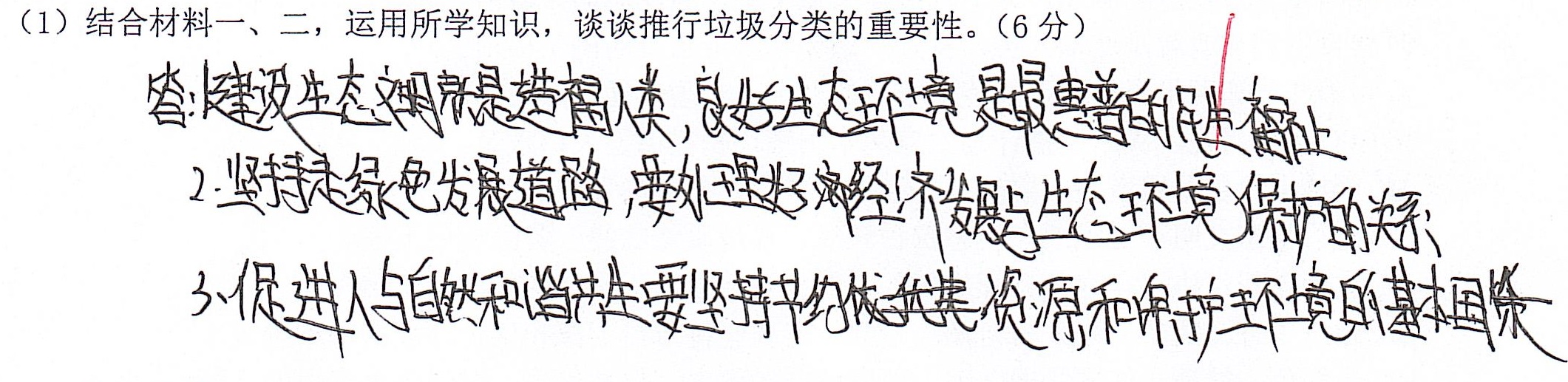 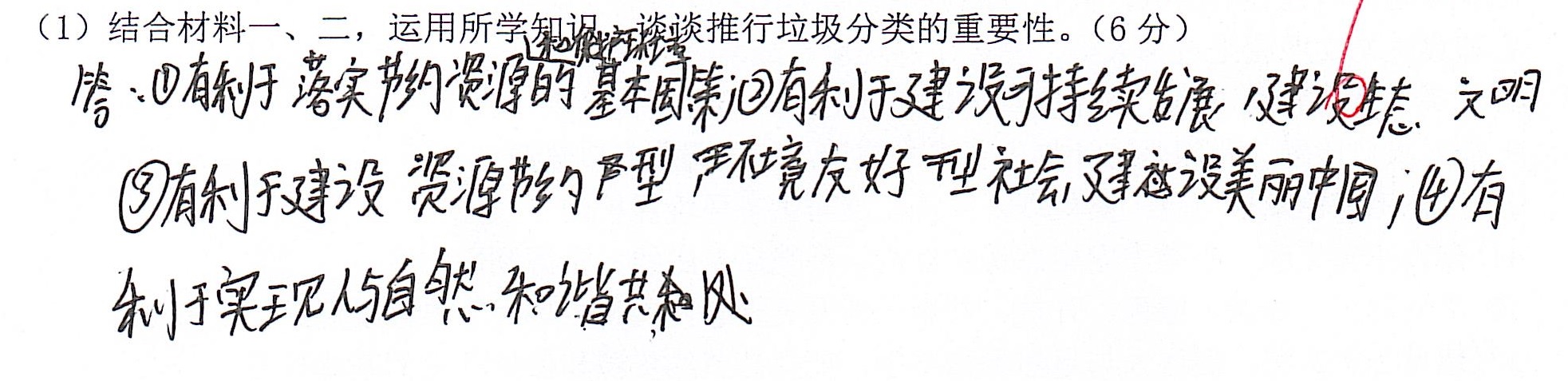 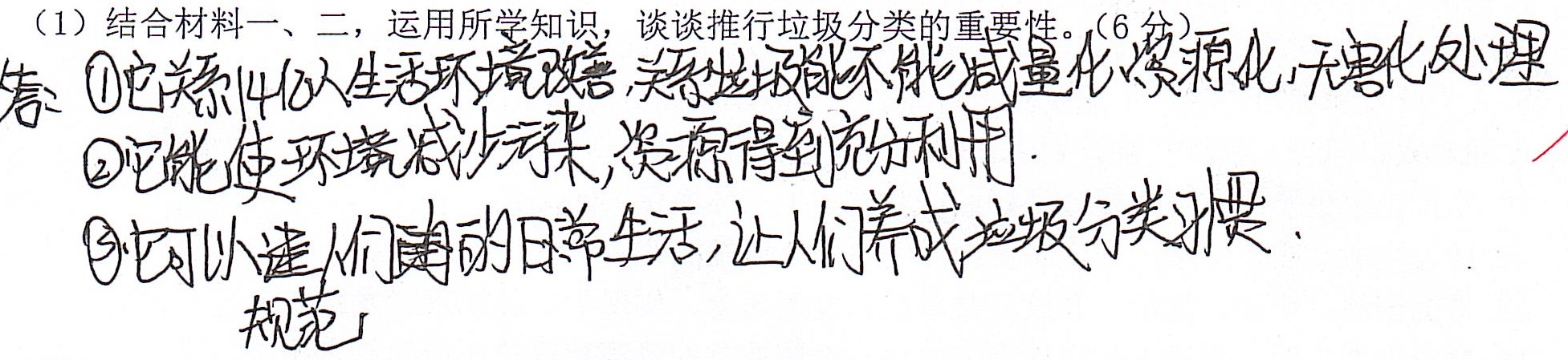 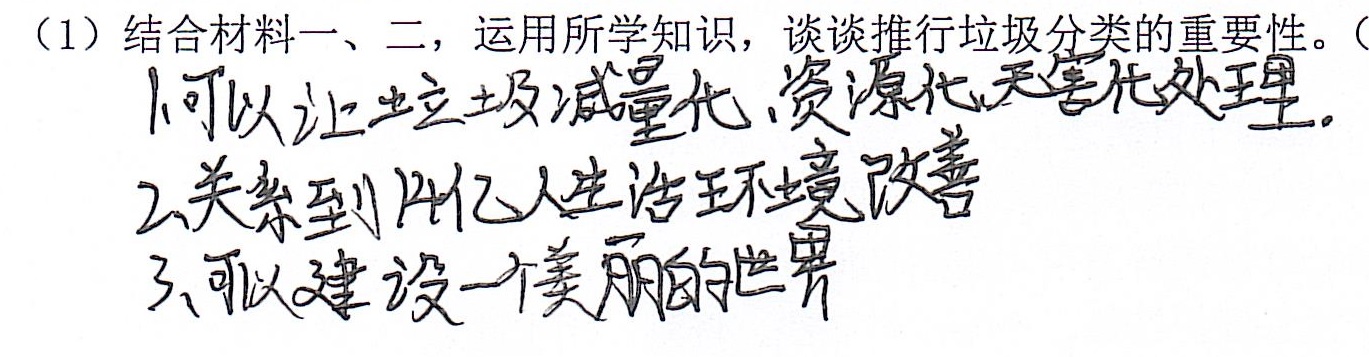 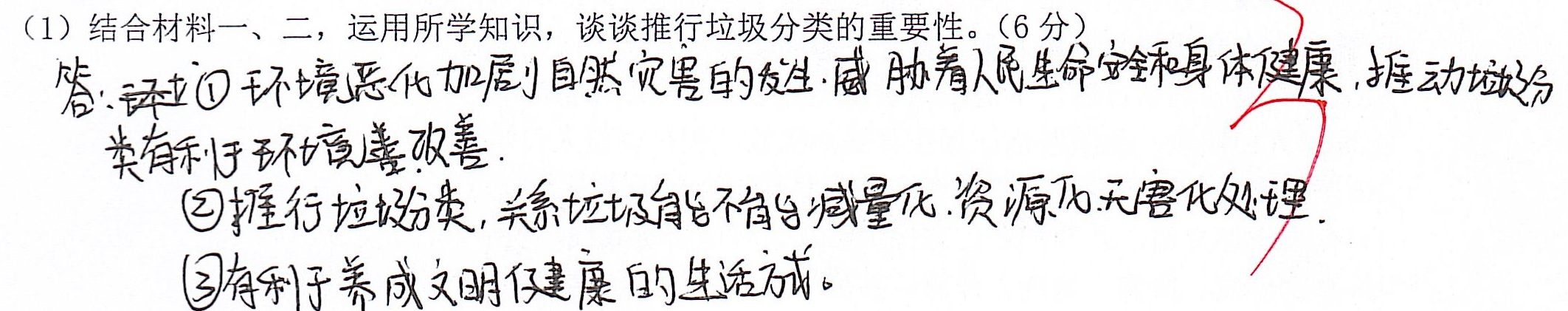 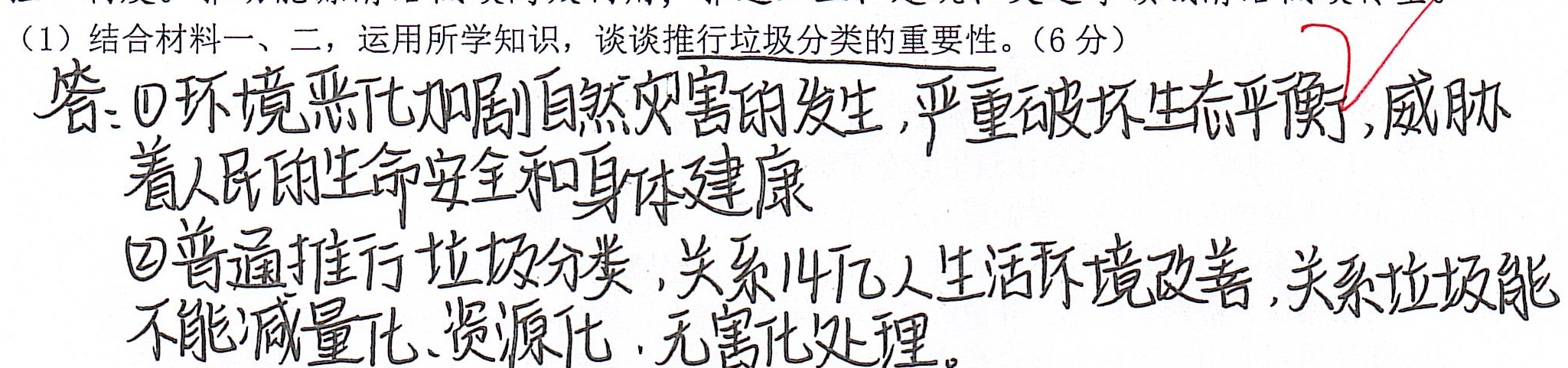 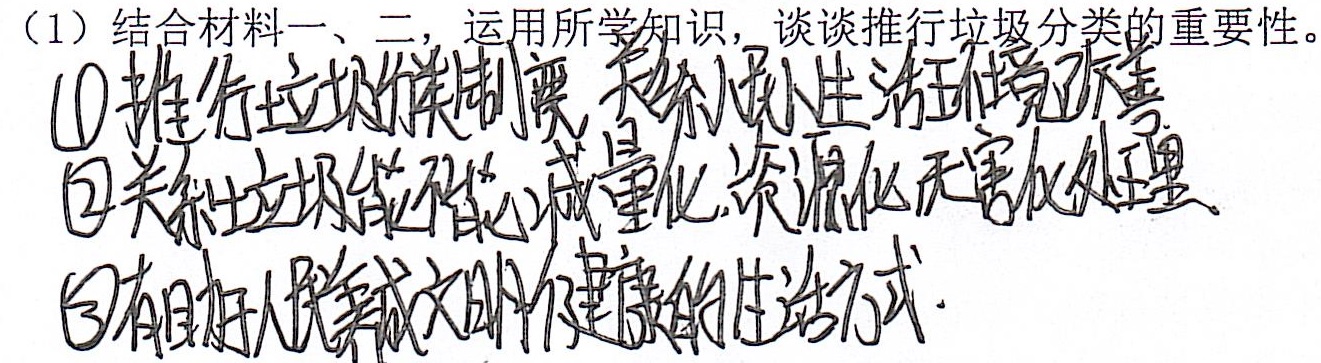 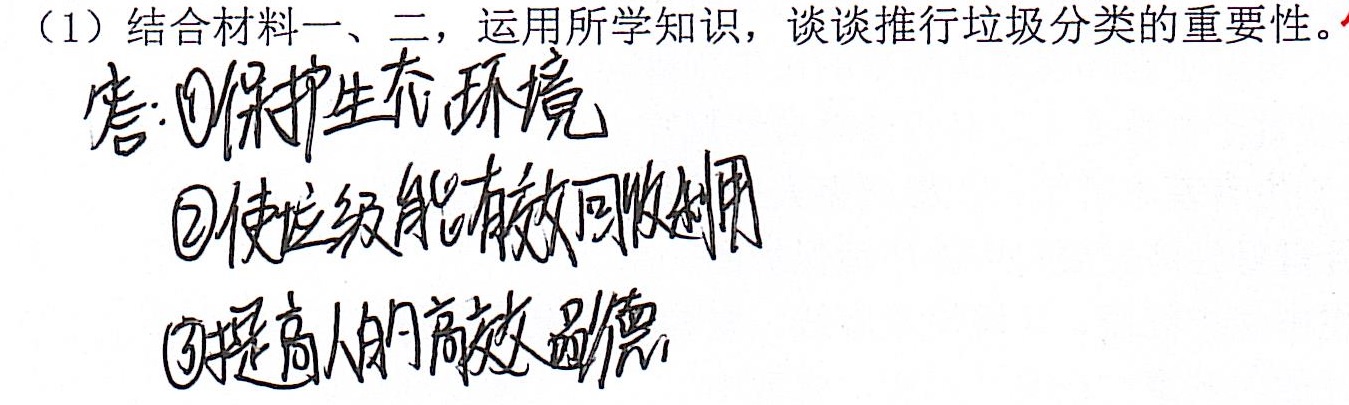 审题摸清命题人的思路
答题考虑阅卷人的感受
方法指导
一、审设问，弄清问题题型。
         1.是什么：说明 、反映 、体现 、观点 、启迪
         2.为什么 ：原因 、意义 、理由 、必要性 、重要性 、影响 、危害
         3.怎么做 ：对策 、措施 、方法 、建议 、行动 、打算 、启示
         4.综合性：是什么 +为什么 +怎么做
         5.开放型题型：举例子、倡议书、宣传标语、写标题等
二、判断答案的要求：材料语言 +教材语言 +时政语言。 
三、答案要多写：语言表达要完整；多层次多维度组织答案；
                           答案要符合题意；④书写要工整⑤突出关键词
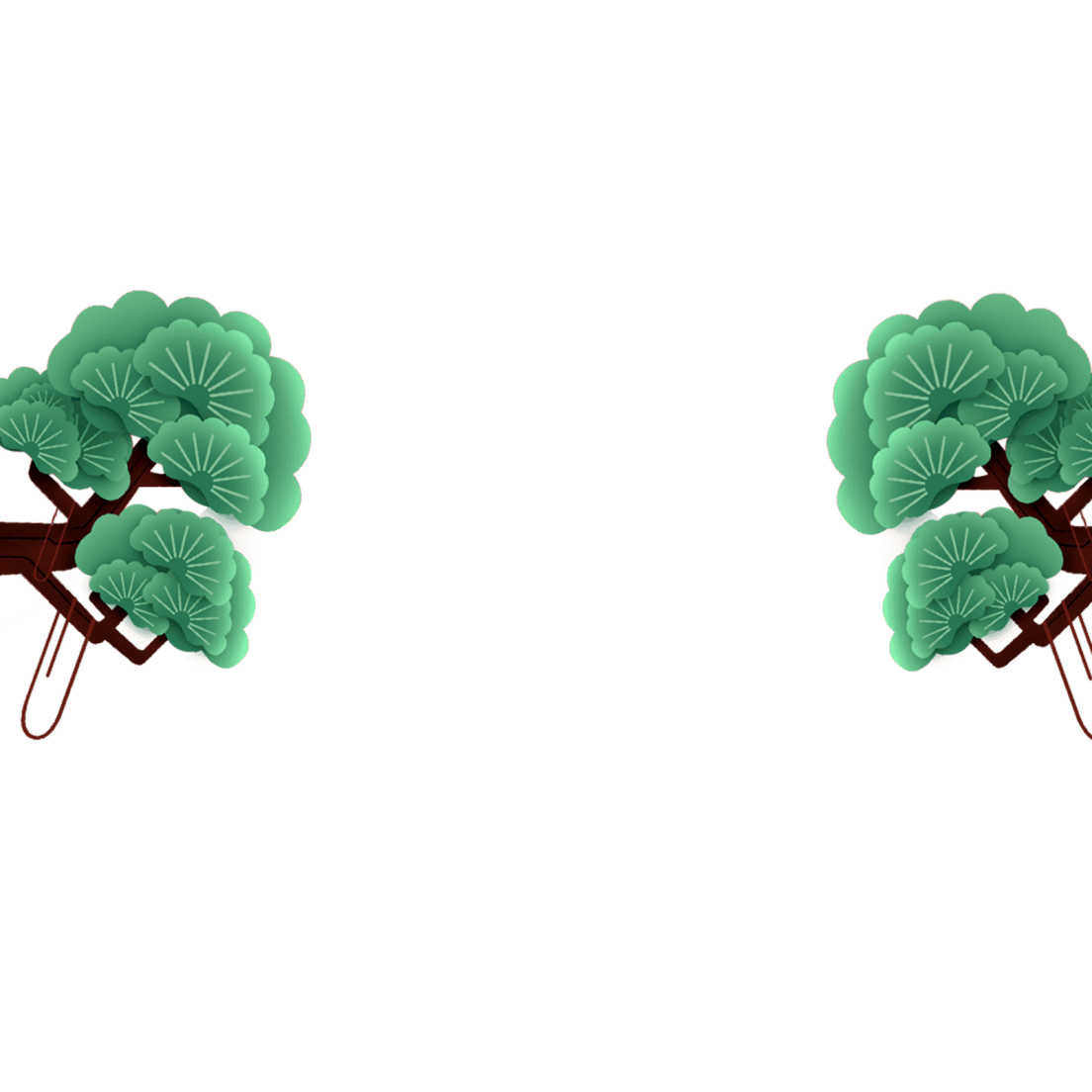 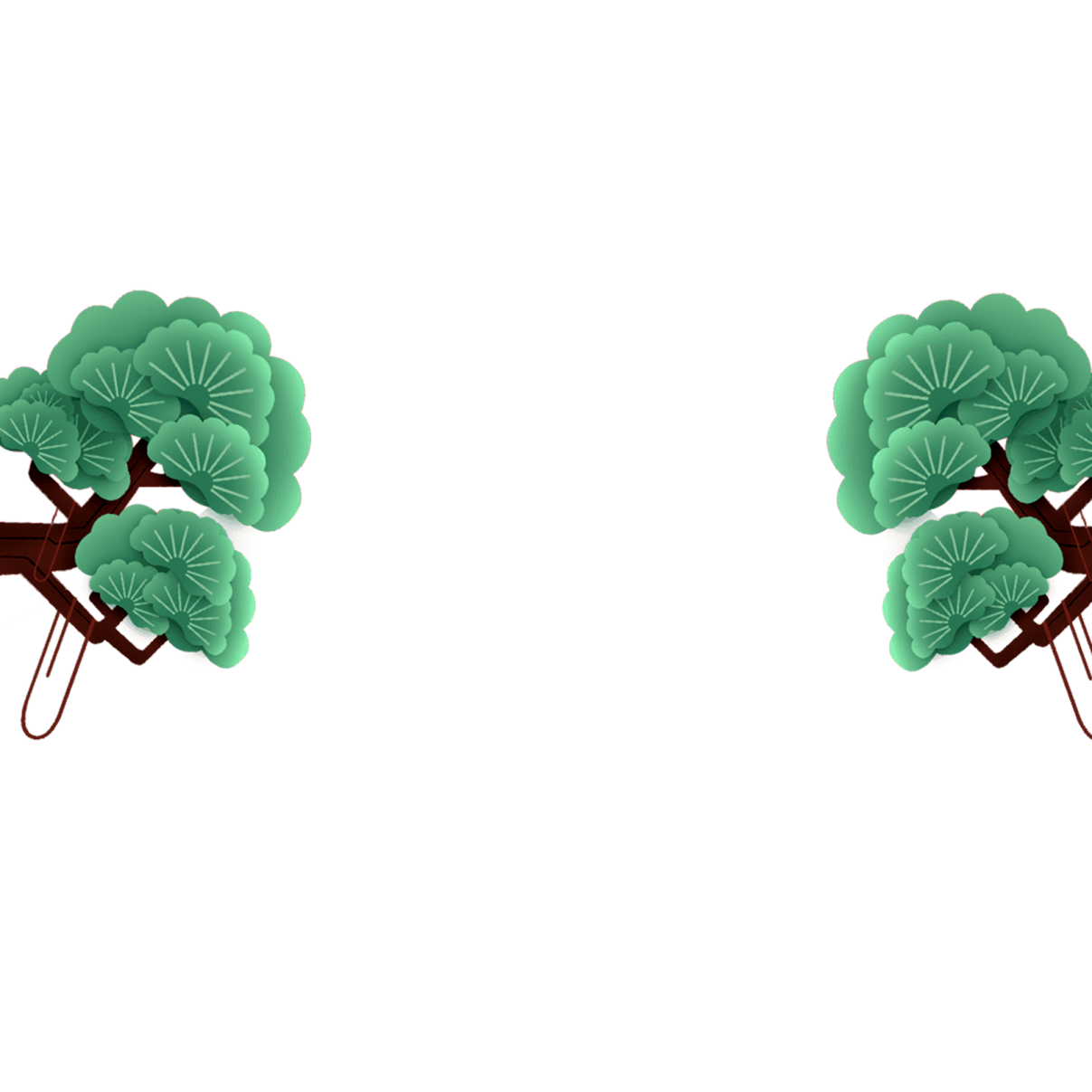 祝大家中考顺利，金榜题名！
感谢大家的聆听和指导！
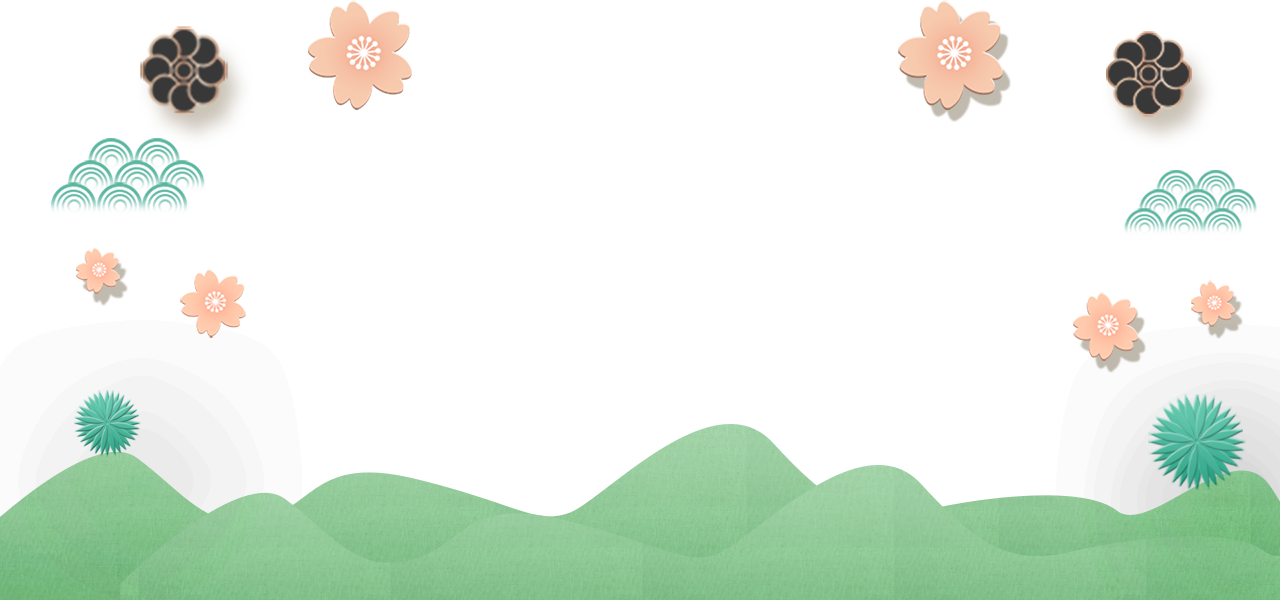 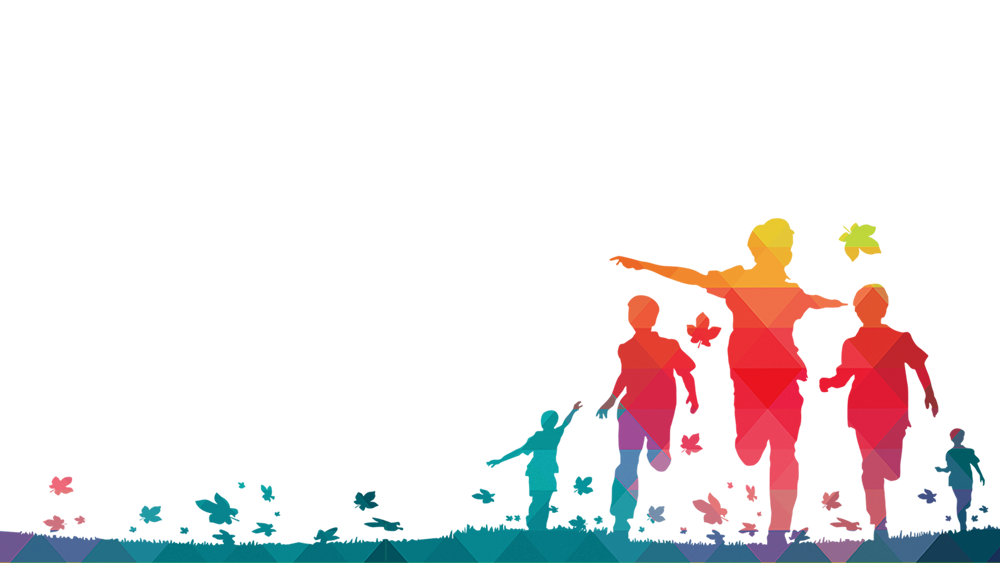 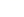